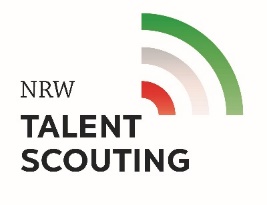 Was ist ein Stipendium? 
Inhalt und Zweck einer Förderung
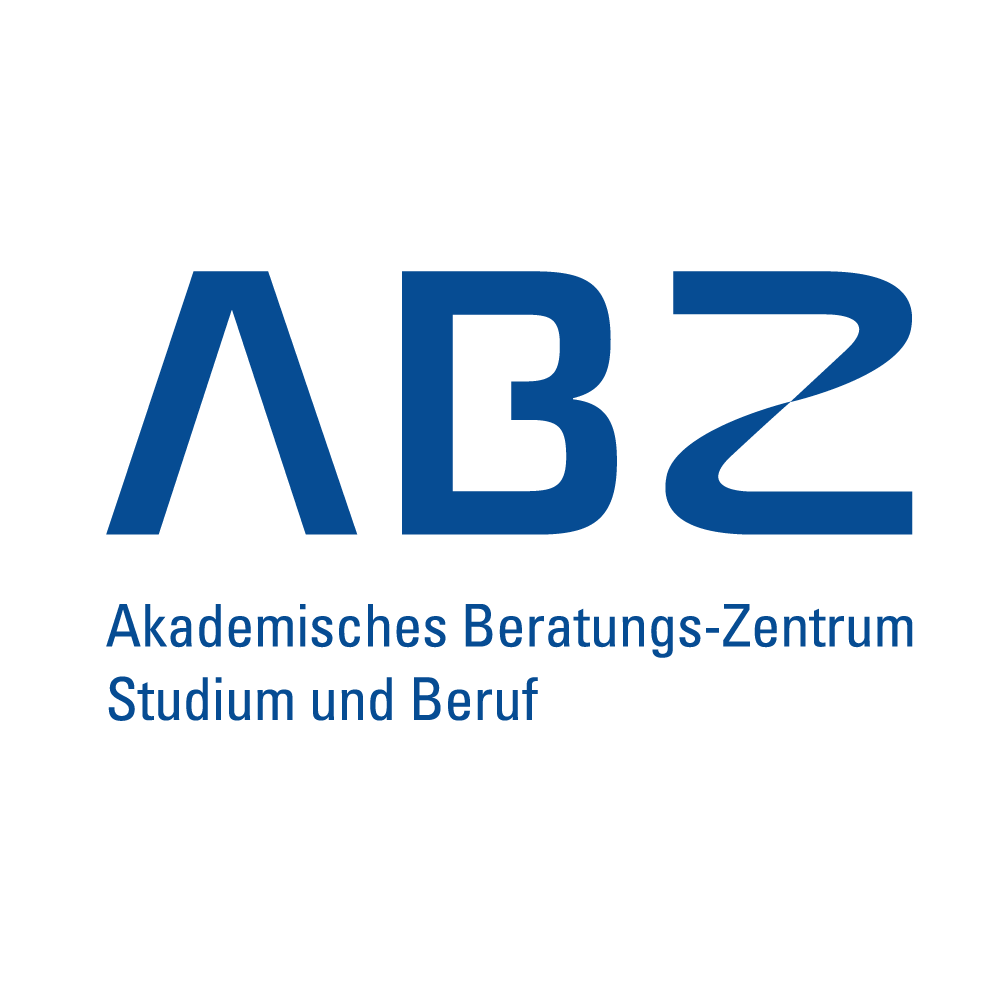 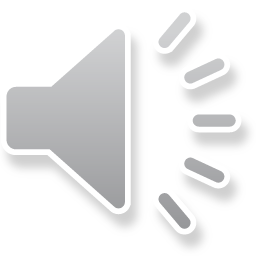 Kosten für ein Studium
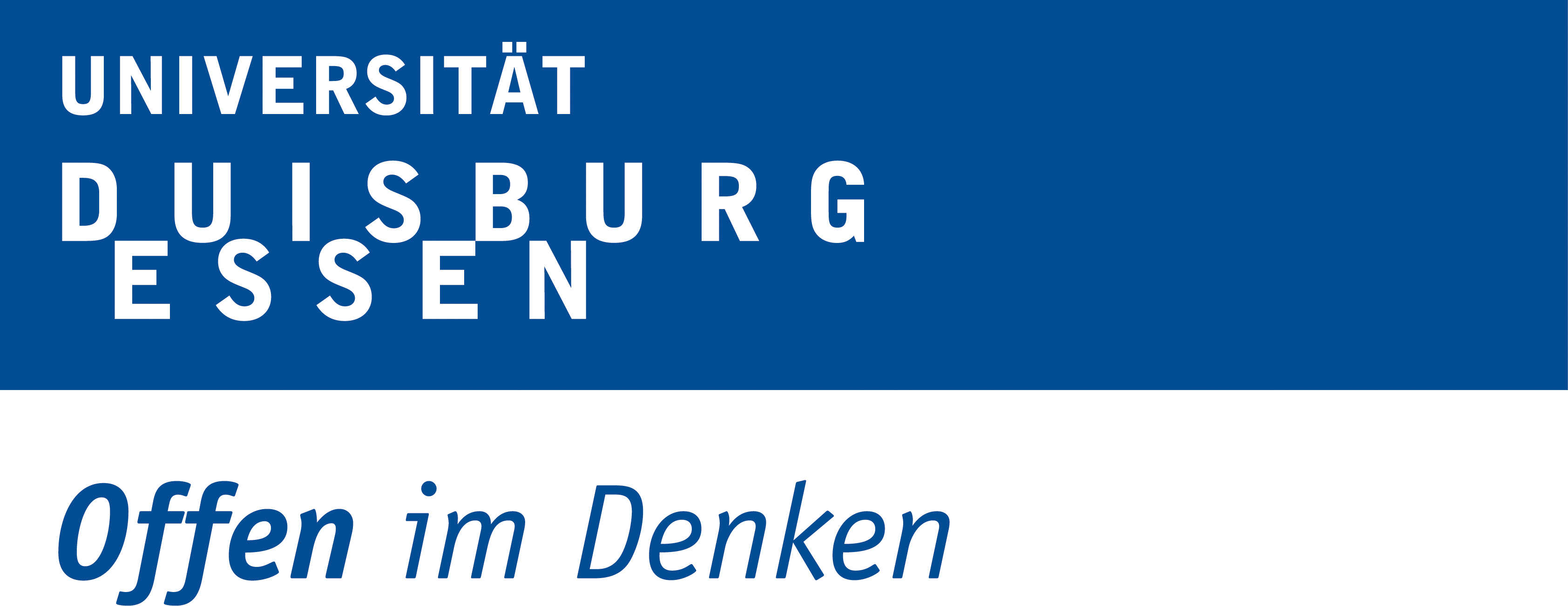 Allgemeine Lebenshaltungskosten: Miete, Ernährung, Kleidung, Freizeit, Kommunikation etc.
Lernmittel: Bücher, Computer, Kopien, evtl. weitere Materialien
Sozialbeiträge: Für die Arbeit der Studentenvertretungen, das NRW-Semesterticket und diverse weitere Vergünstigungen 
319 € Sozial- und Studierendenschaftsbeitrag pro Semester an der Uni Duisburg-Essen
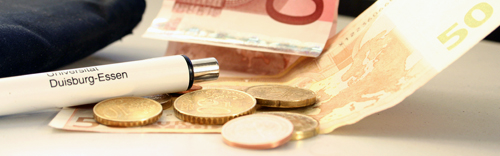 Kosten für ein Studium: 
monatlich: ~ 880 €
Bachelor: ~ 28 000 €
Bachelor/Master: ~ 46 000 €

Quelle: Deutsches Studentenwerk
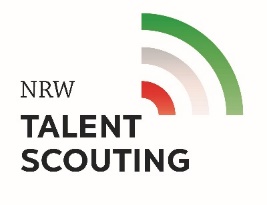 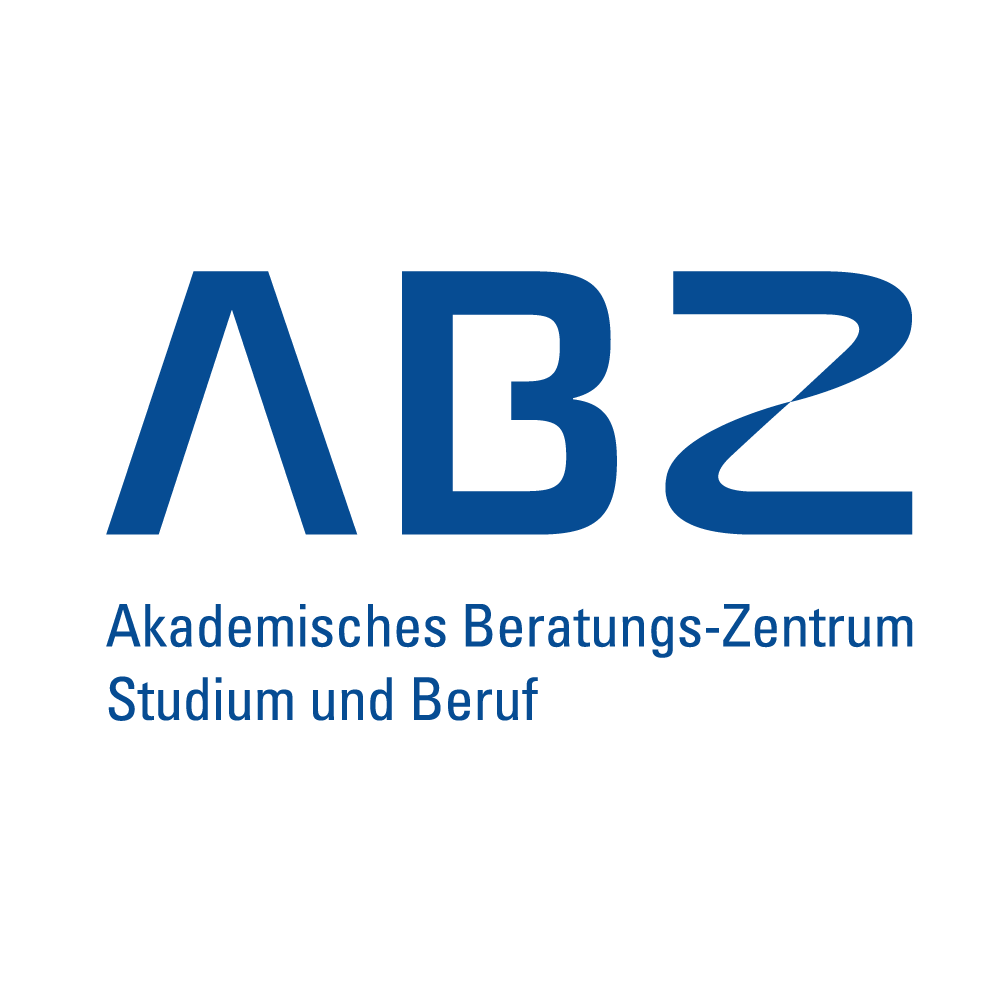 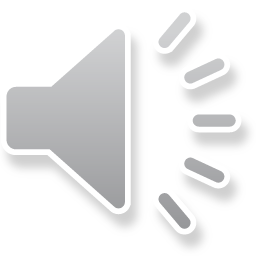 Finanzierungsmöglichkeiten
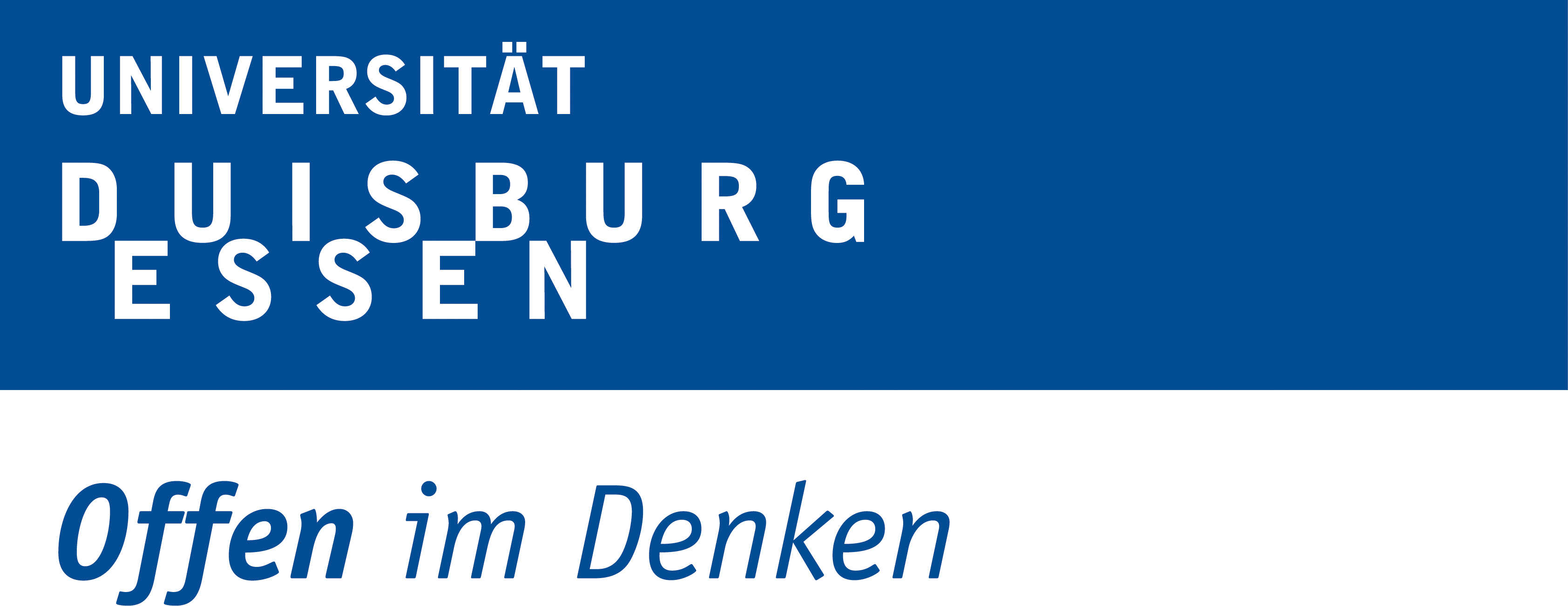 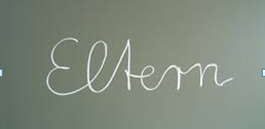 i. d. R. Pflicht der Eltern das Studium zu finanzieren
Studienfinanzierung = Mischmodelle
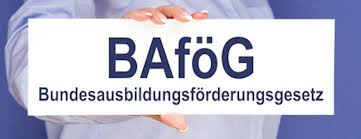 abhängig vom Einkommen der Eltern; Geschwister…
zinsloses Darlehn, Rückzahlung von 50%
Förderungshöchstsatz  z.Z. 853,- € pro Monat
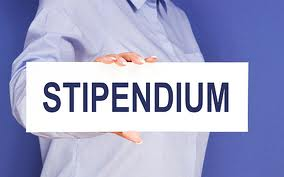 die Auswahlkriterien sind sehr vielfältig
über 200 Stipendiengeber in Deutschland
i. d. R. eigenständige Bewerbung
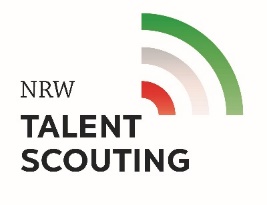 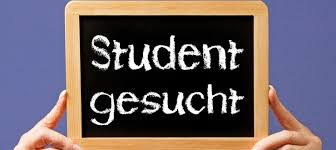 2/3 der Studierenden arbeiten nebenbei
Infos bei den Jobbörsen im Netz, Schwarze Bretter an den Hochschulen …..
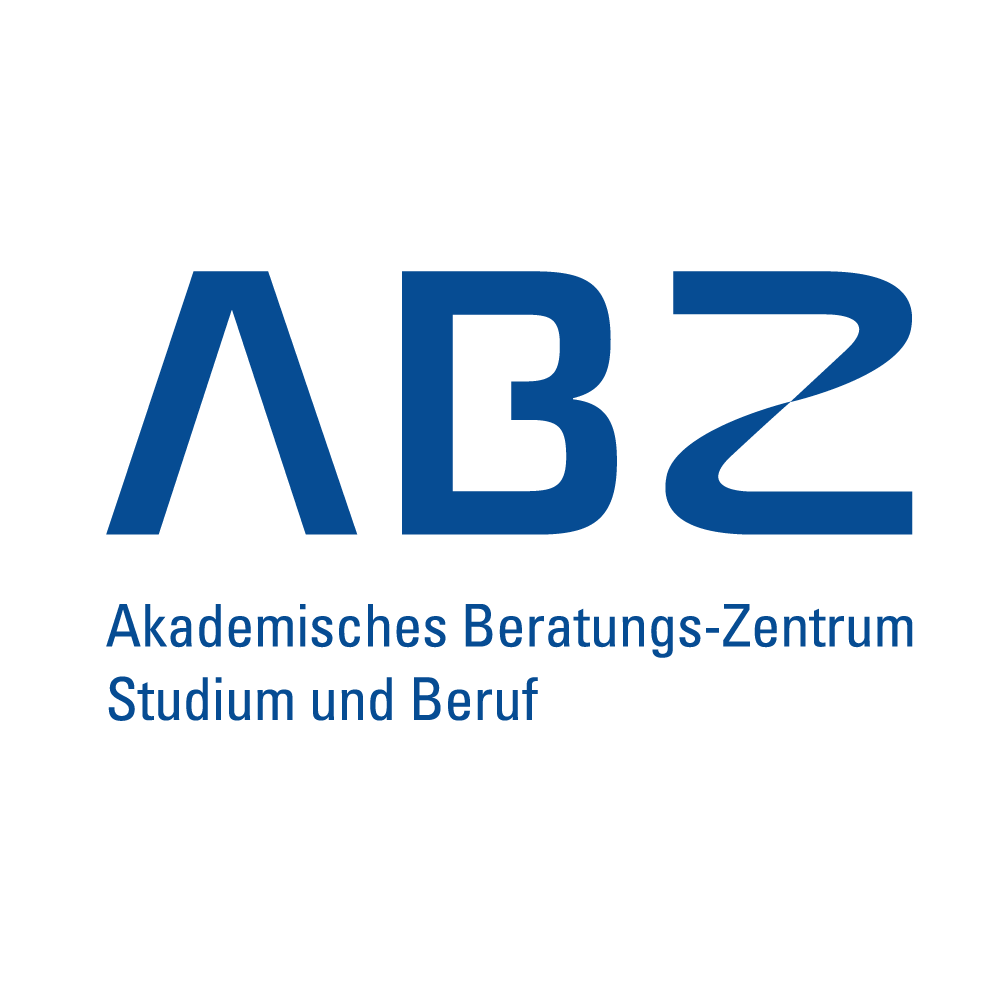 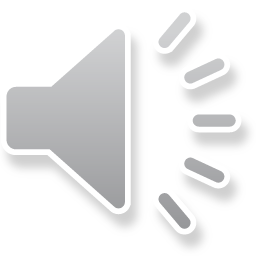 Was ist ein Stipendium?
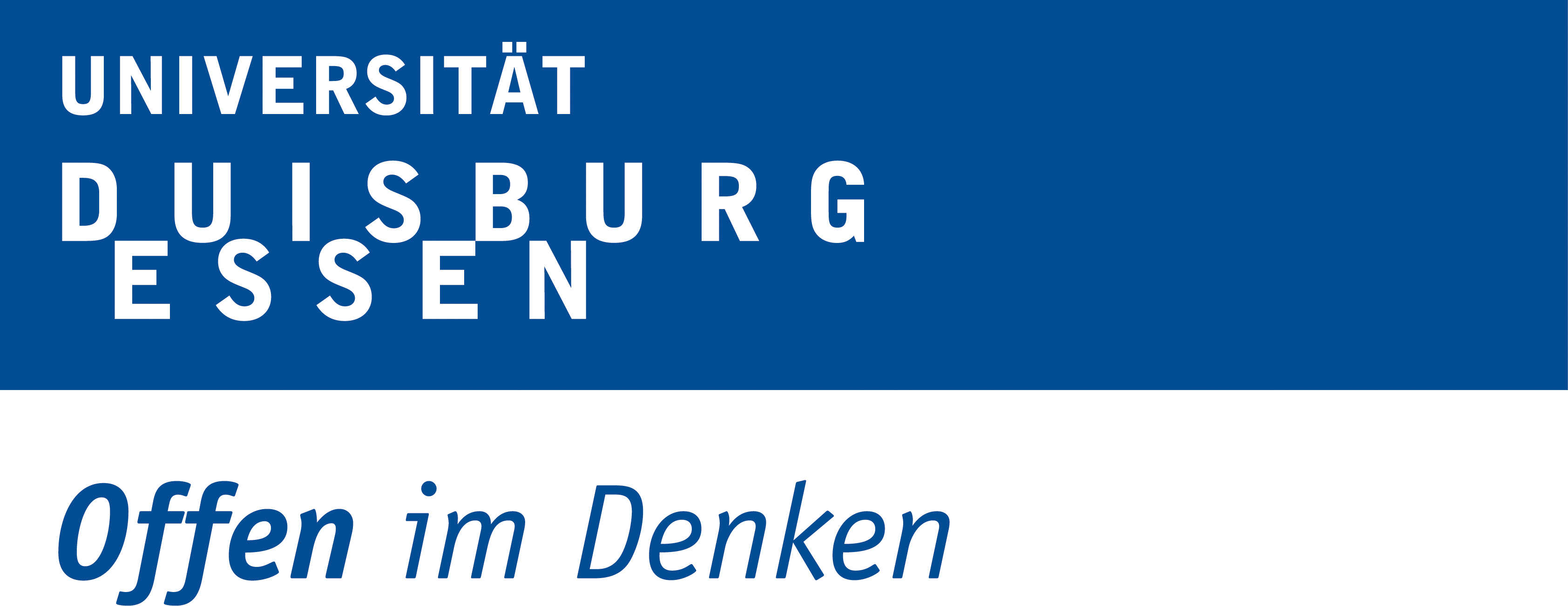 Eine Ausbildungsförderung während der Schul-, Ausbildungs- oder Studienzeit. 




Sie beinhaltet in der Regel neben
 einer finanziellen auch eine ideelle Förderung.
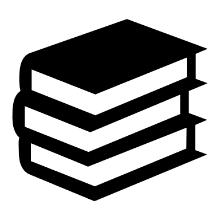 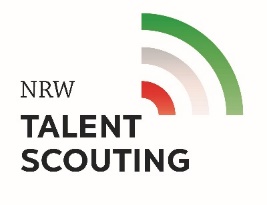 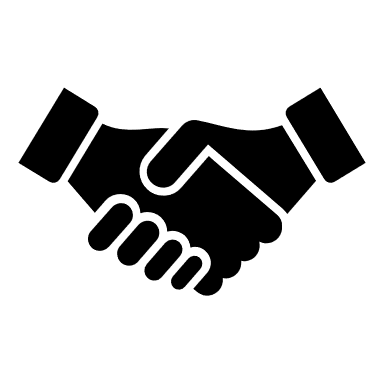 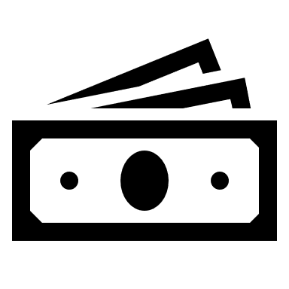 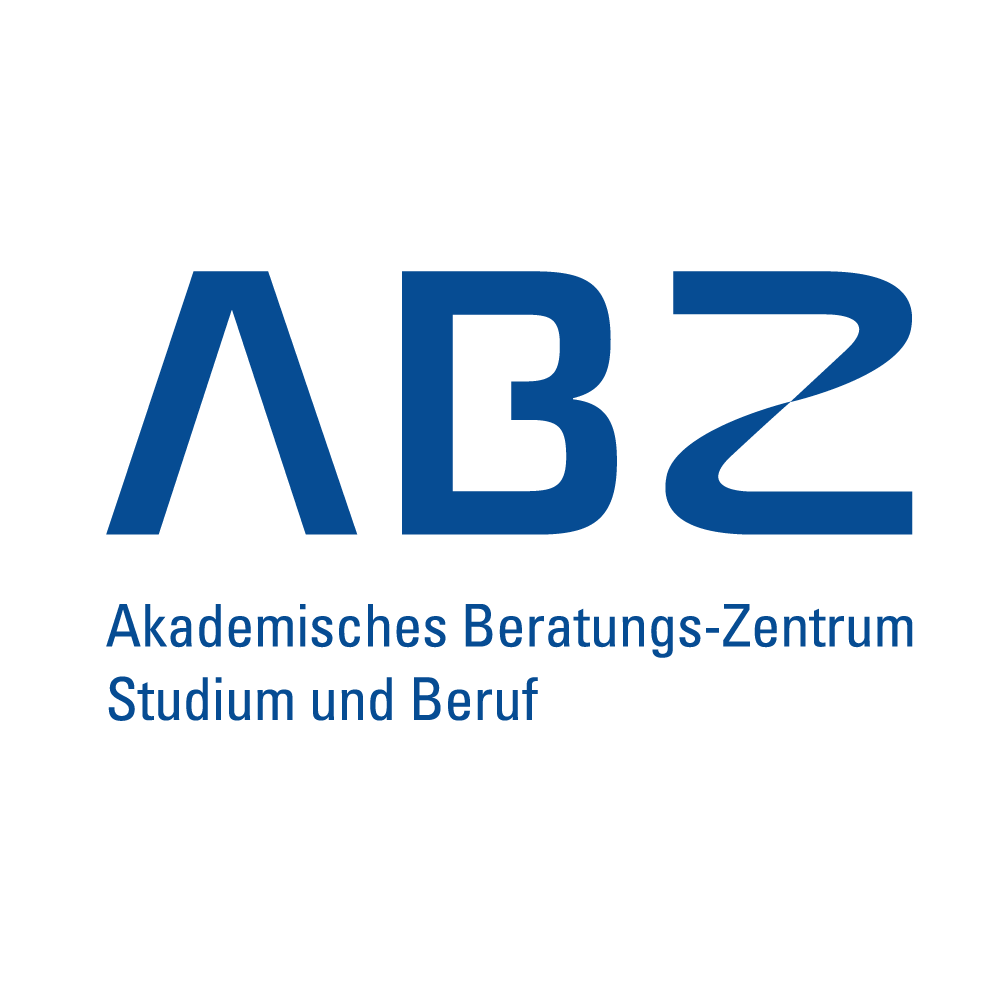 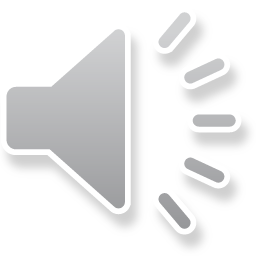 Was beinhaltet ein Stipendium?
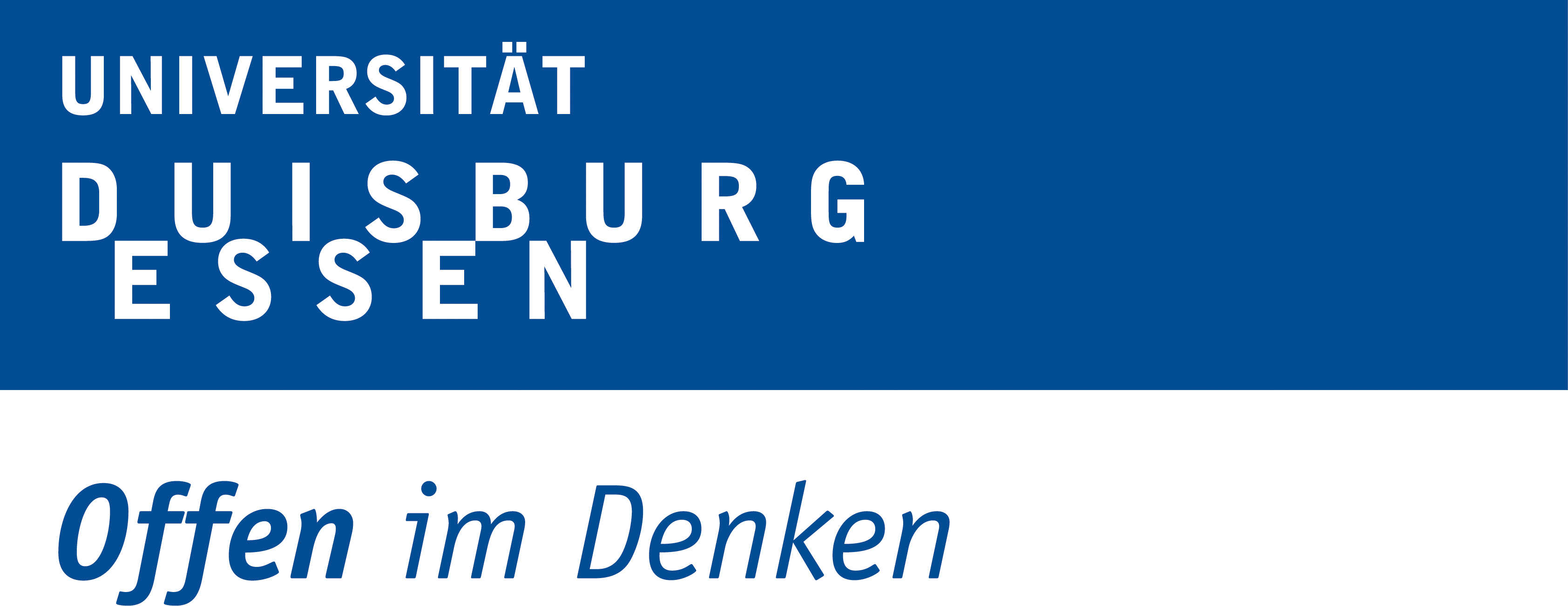 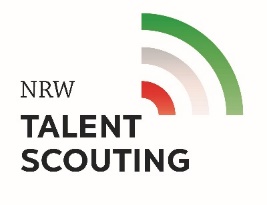 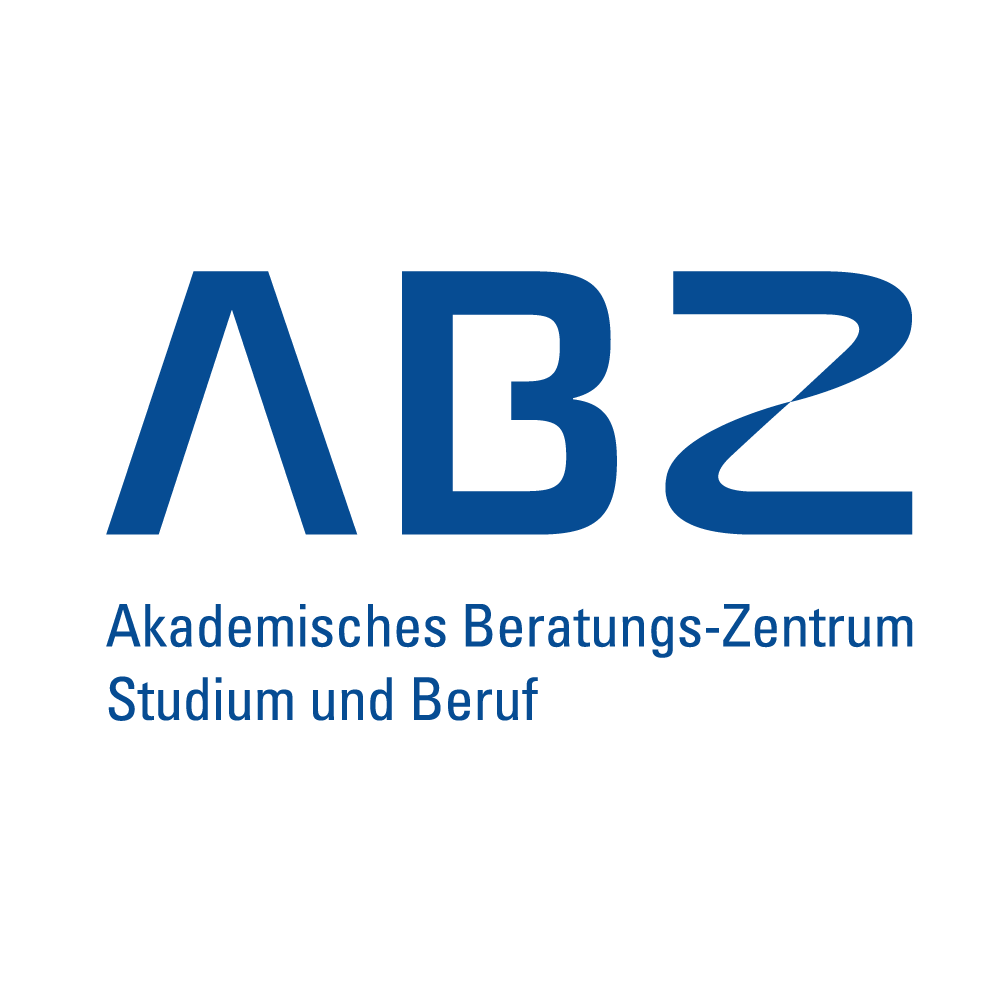 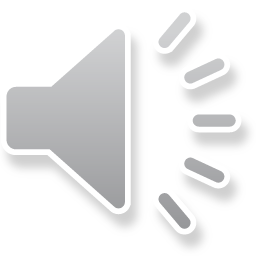 Vorteile: Was bringt mir ein Stipendium?
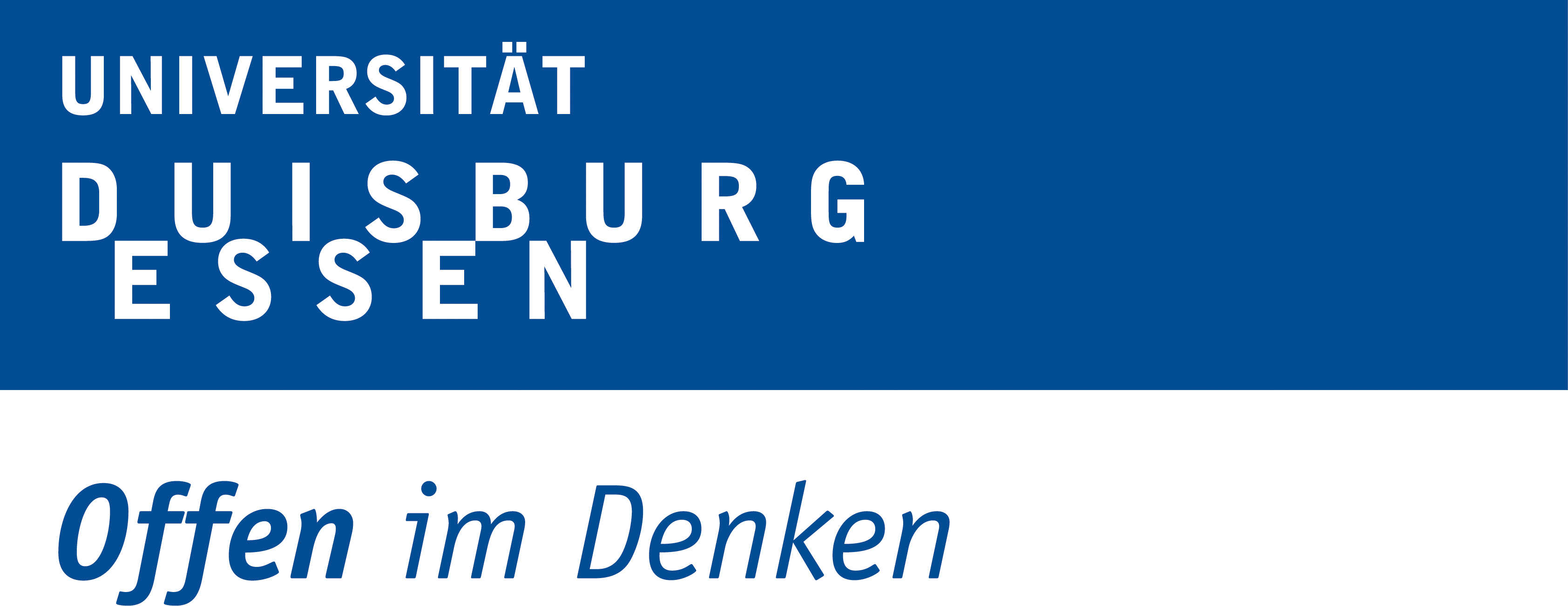 Finanzielle Unabhängigkeit
Fokussierung auf das Studium
Betreuung während des Studiums und beim Berufseinstieg
Networking
Vitamin B
Ideelle Förderung
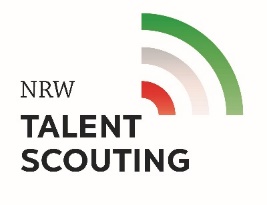 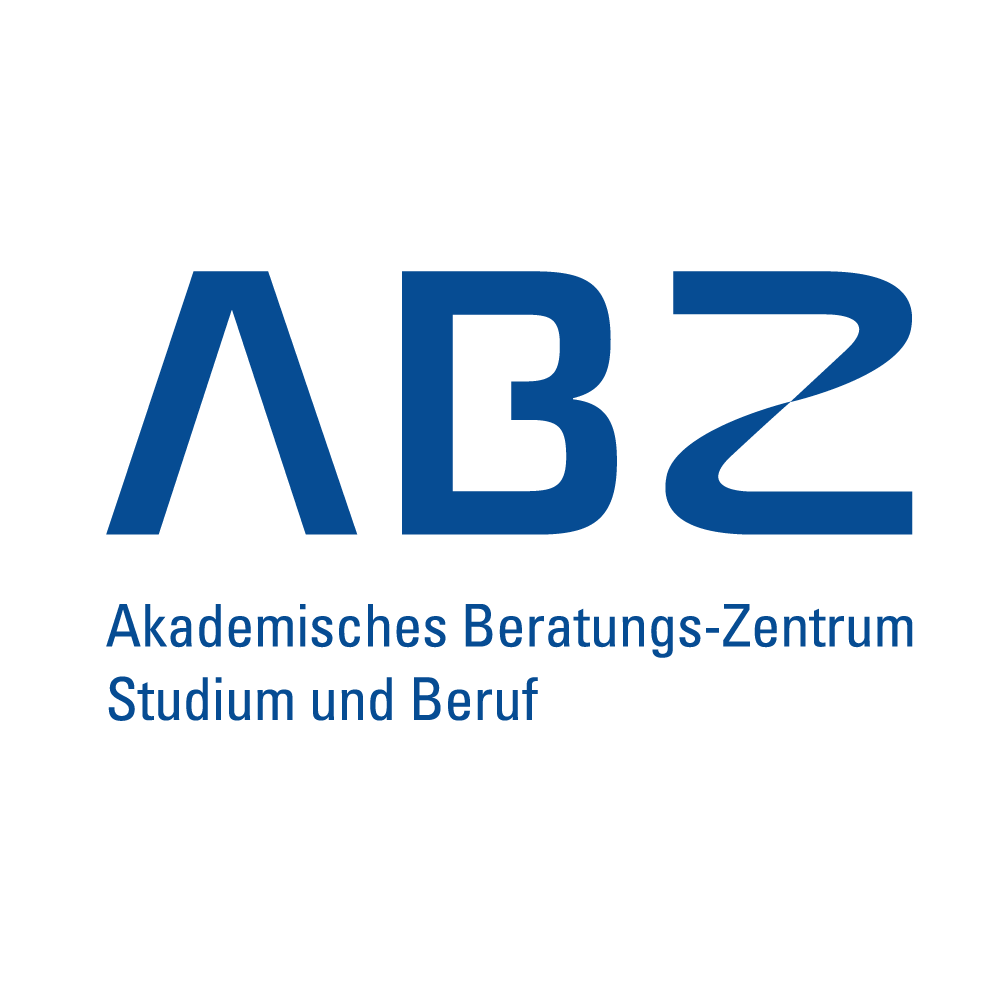 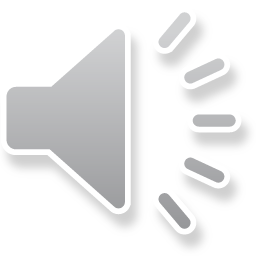 Ideelle Förderung